taisyklinga dantų priežiūra
Tiesa ar melas
Dantis reikia valyti tik šluojamaisiais judesiais
Dantis reikia valyti du kartus dienoje (ryte ir vakare)
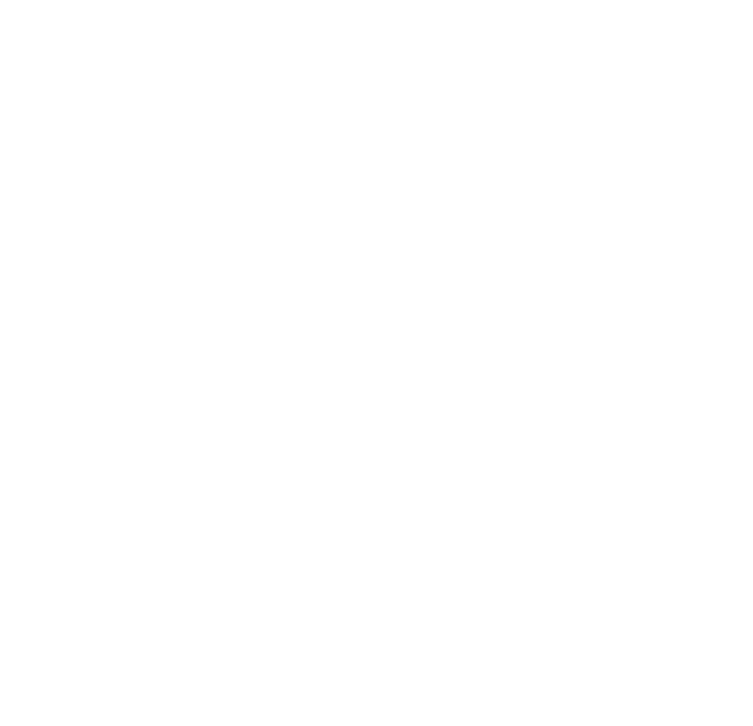 Tiesa ar melas
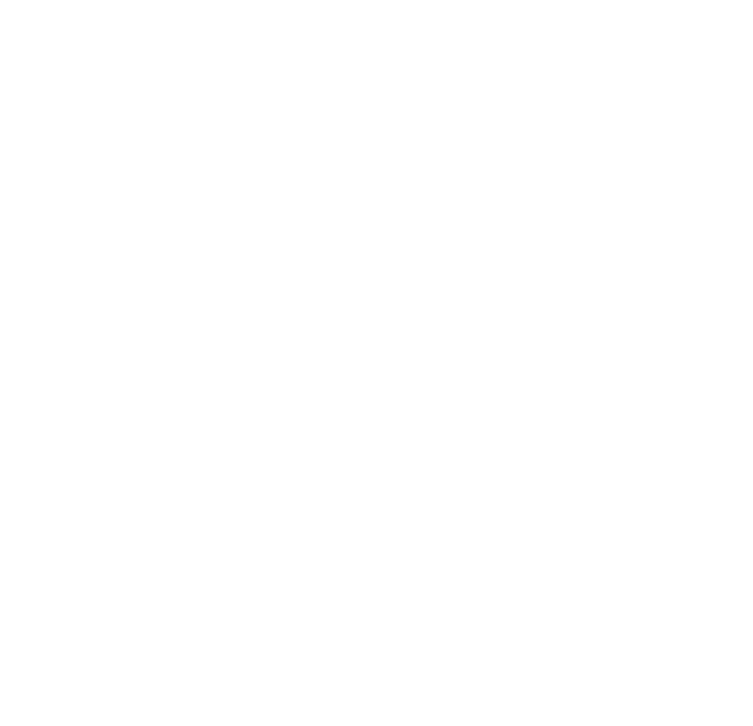 Tarpdančių nebūtina valyti 
kiekvieną dieną
kodėl svarbu valyti dantis?
Išvengiame nemalonaus burnos kvapo
Nuvalome susikaupusias minkštas apnašas
Sumažiname tikimybę atsirasti dantų ligoms
Išsaugome šviesią, natūralią dantų spalvą
Dantis turi tris paviršius
(priekinį, galinį ir viršutinį)
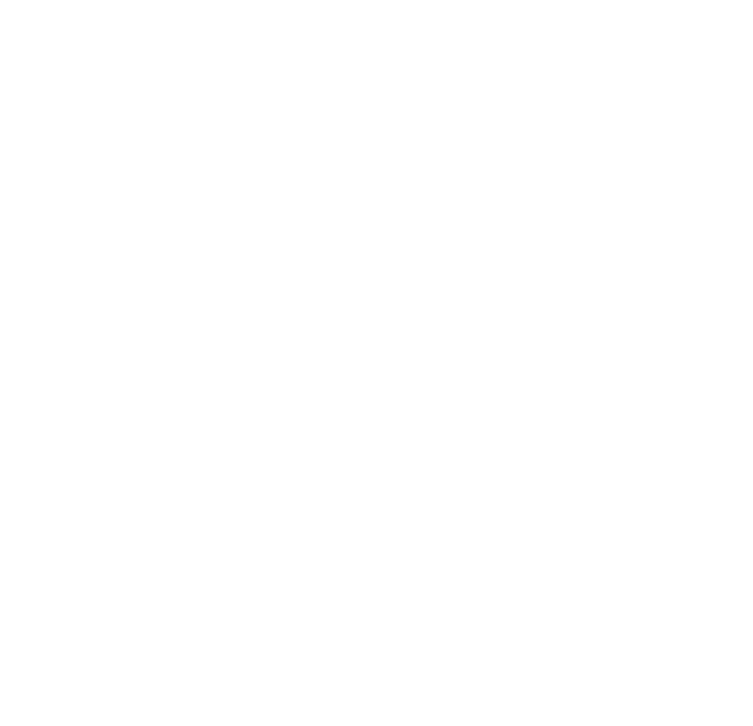 Tiesa ar melas
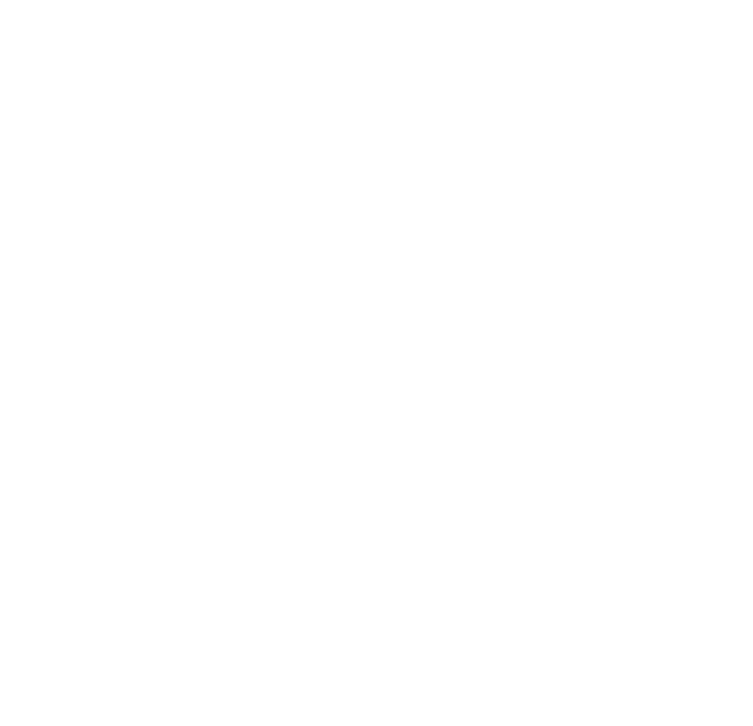 Visiems dantų paviršiams 
išvalyti užtenka dantų šepetėlio
dantų paviršiai
2
Dantys turi
5 paviršius
3
5
4
1
Apnašos labiausiai kaupiasi tarpdančiuose
Dantų šepetėliu galime išvalyti tik 3 iš 5 paviršių
Likusius 2 paviršius išvalyti galime tarpdančių siūlu
Įvardink kas tai?
Vidutinio kietumo ar kietas dantų šepetėlis geriau išvalo dantis
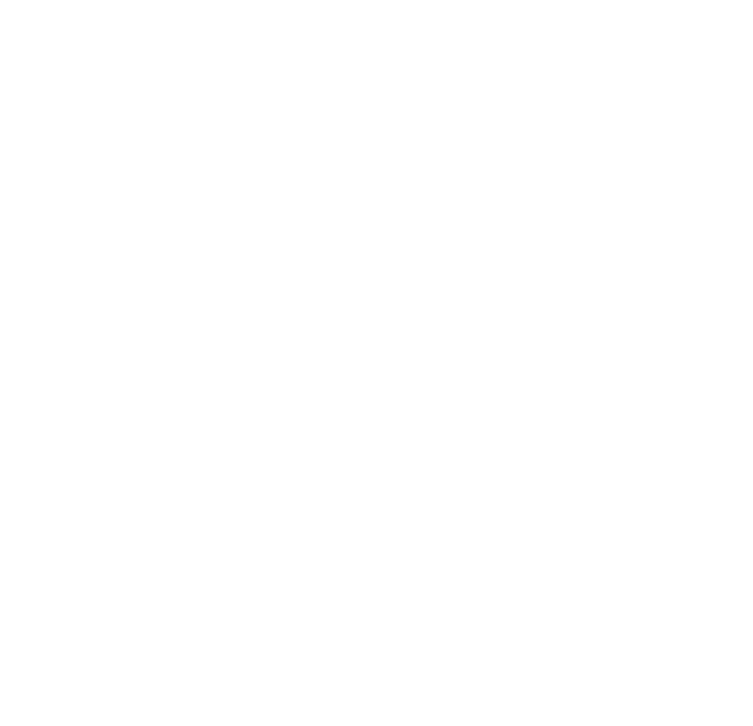 Tiesa ar melas
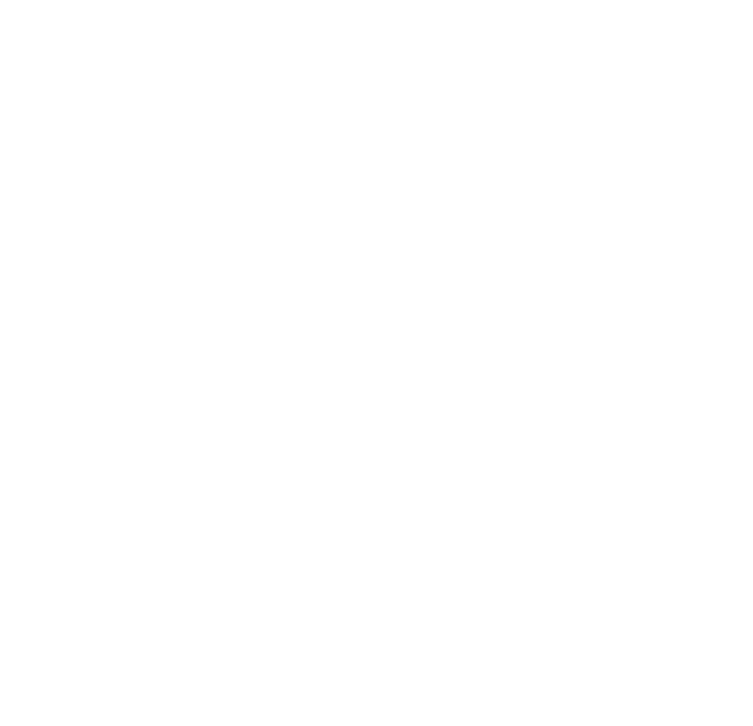 Liežuvį reikia valyti 
kiekvieną dieną
Tiesa ar melas
Cukraus turintys maisto produktai labiausiai kenkia mūsų dantims
Mitybos svarba
Dažniau užkandžiaujant ir gurkšnojant saldžius gėrimus, ilgiau burnoje išlieka rūgšti terpė, kuri itin nepalanki dantims
Viena iš dažniausių dantų ligų, prie kurios atsiradimo itin prisideda cukrus yra 
dantų ėduonis
Cukraus turintys produktai labiausiai kenkia dantims
cukrus maisto produktuose
?
?
?